The following presentation was made by Henry Sweets, Executive Director of the Mark Twain Boyhood Home & Museum, Hannibal, Missouri, at the Missouri Council for History Education meeting in Hannibal, Missouri, September 29, 2016. This has been provided to the Council for inclusion on its web site. Permission is granted for classroom use and general background. Permission must be obtained from the Mark Twain Boyhood Home & Museum for any further publication or use of this program or use of images in the accompanying power point presentation.Mark Twain Boyhood Home & Museum120 North Main StreetHannibal  MO  63401
MARK TWAIN:Right Place at the Right Timein American HistoryHenry SweetsMark Twain Museum
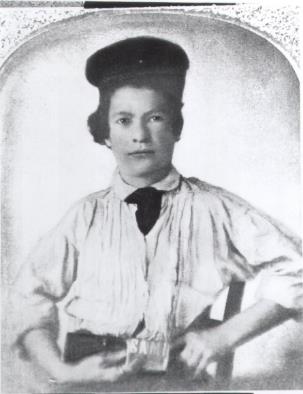 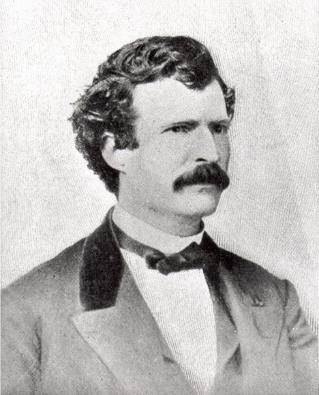 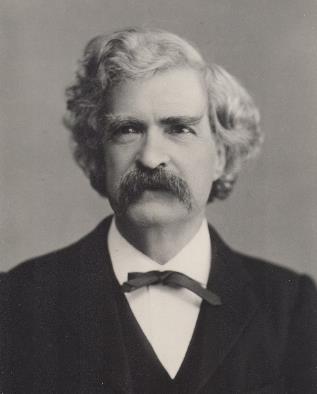 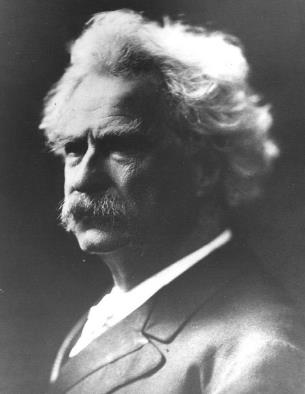 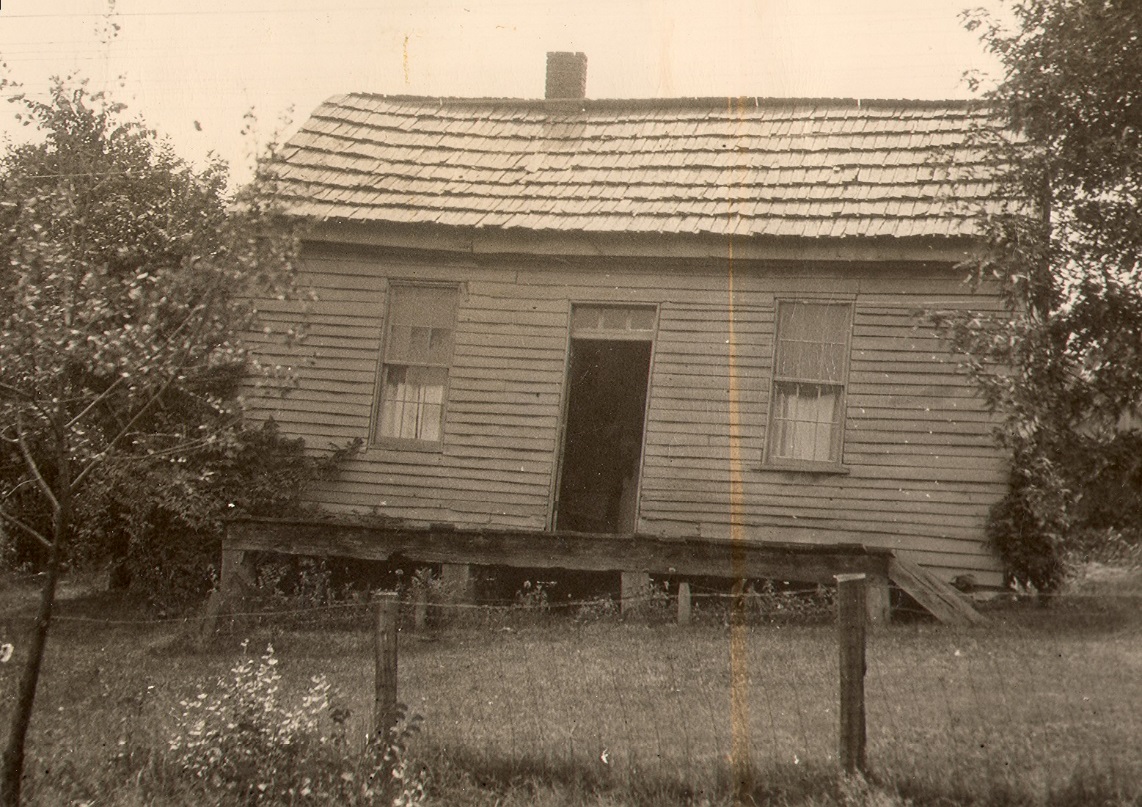 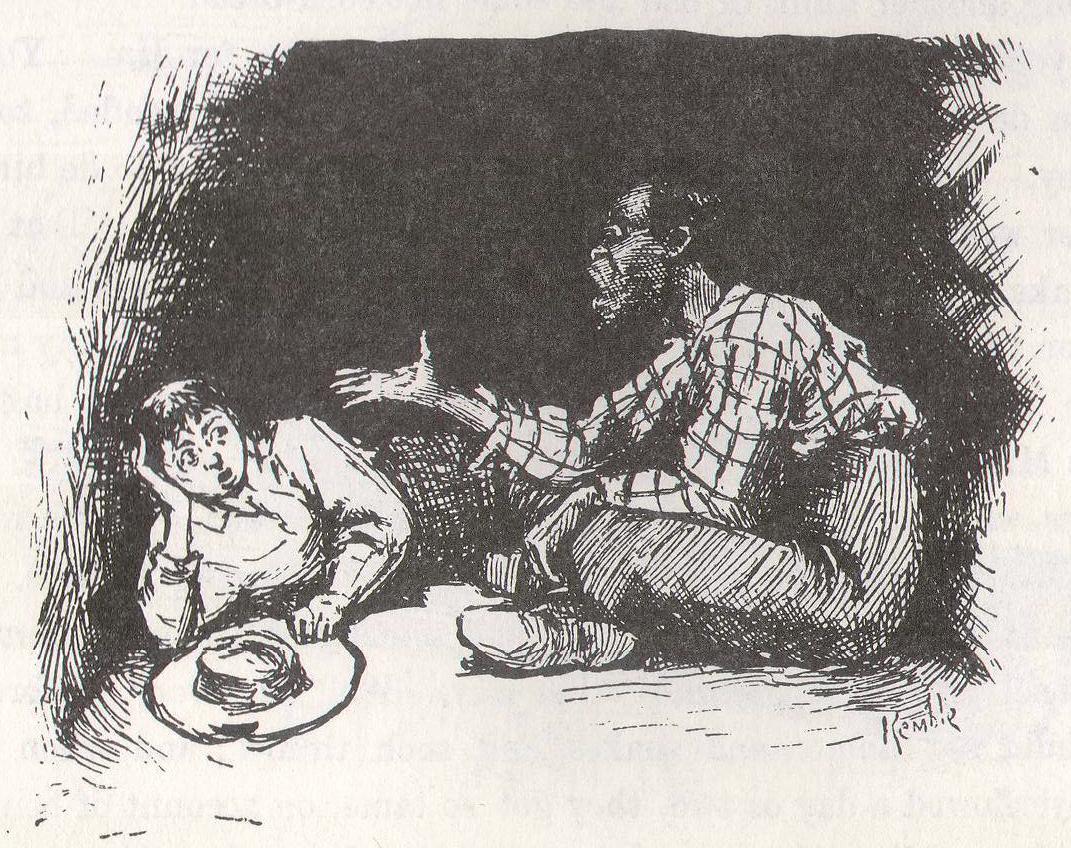 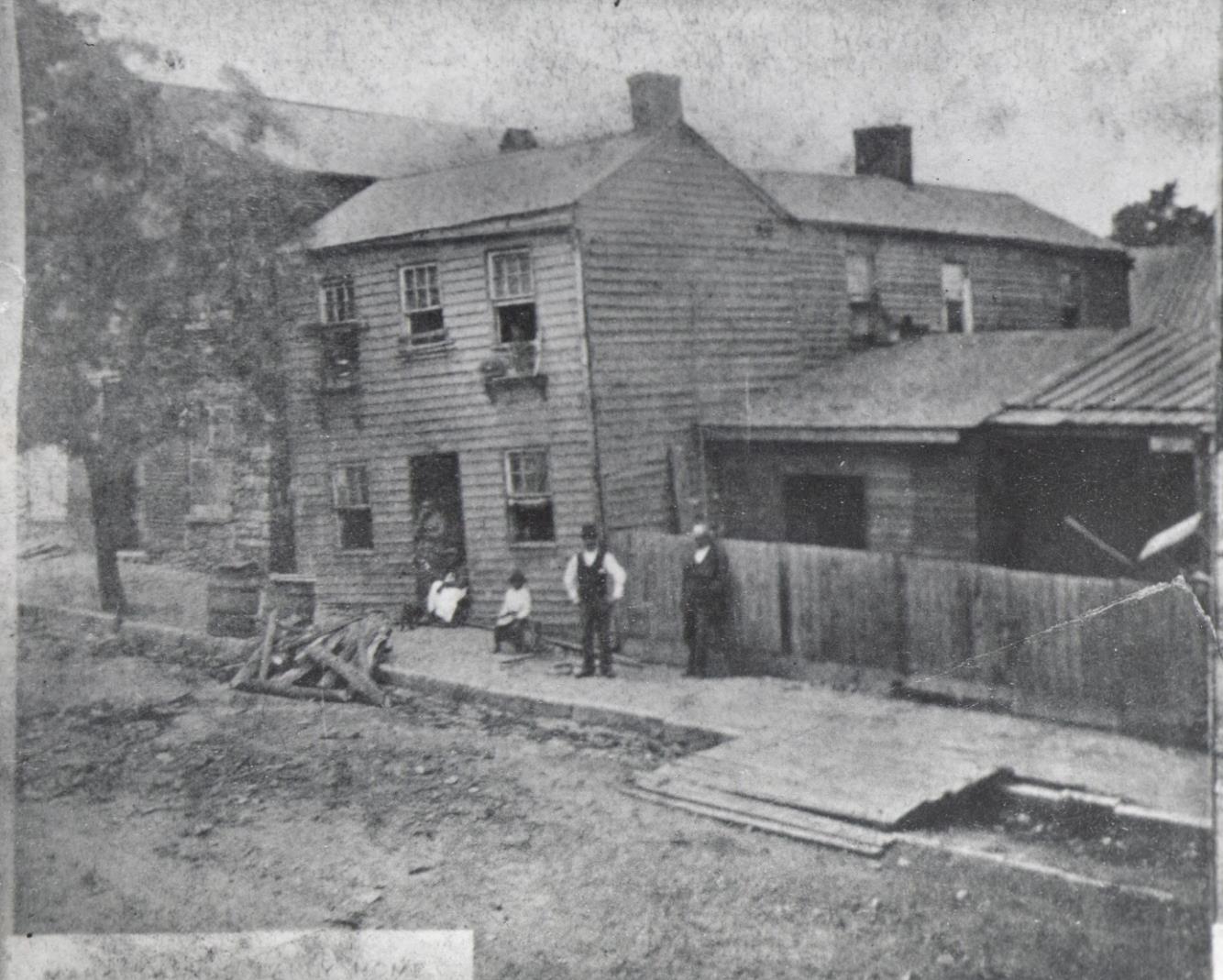 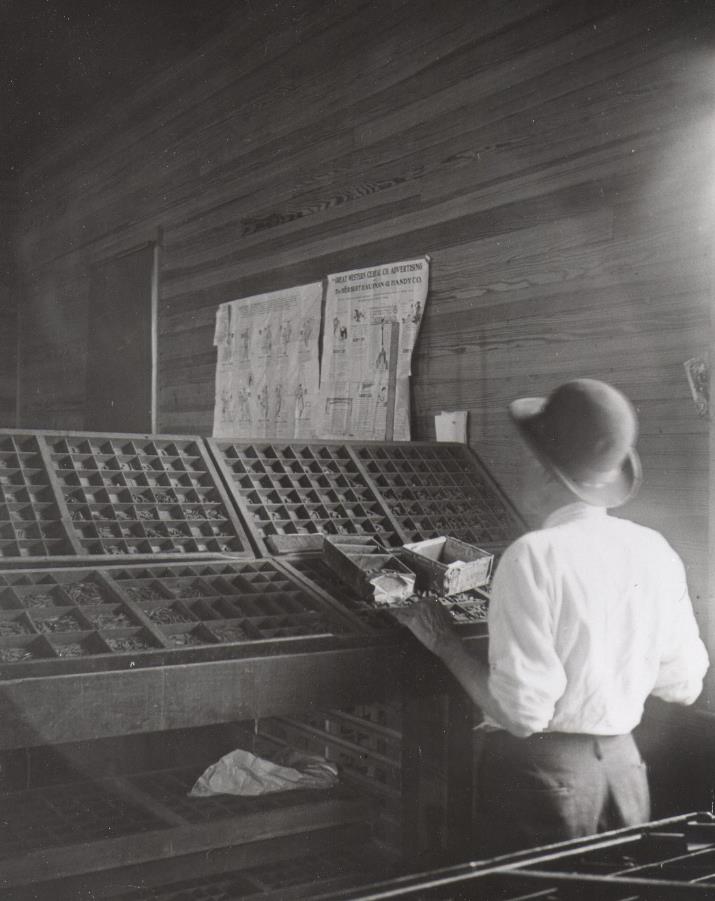 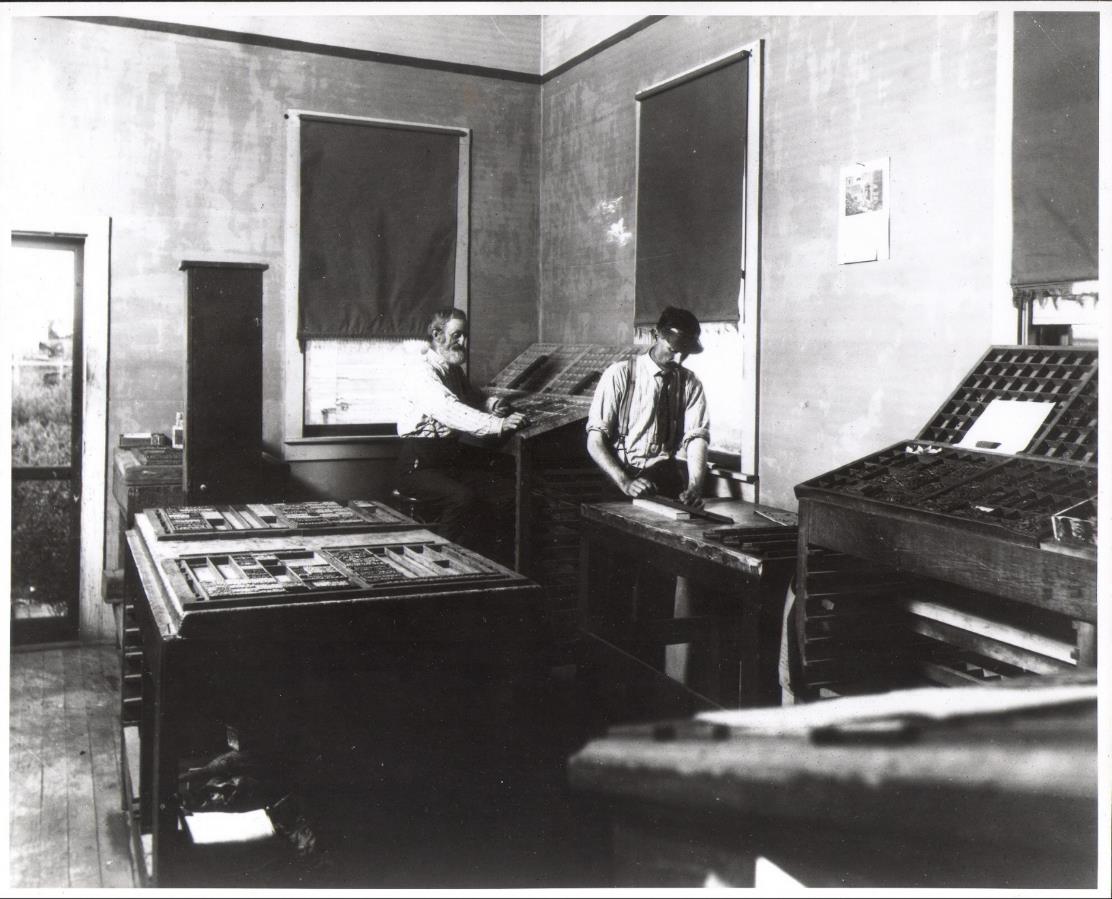 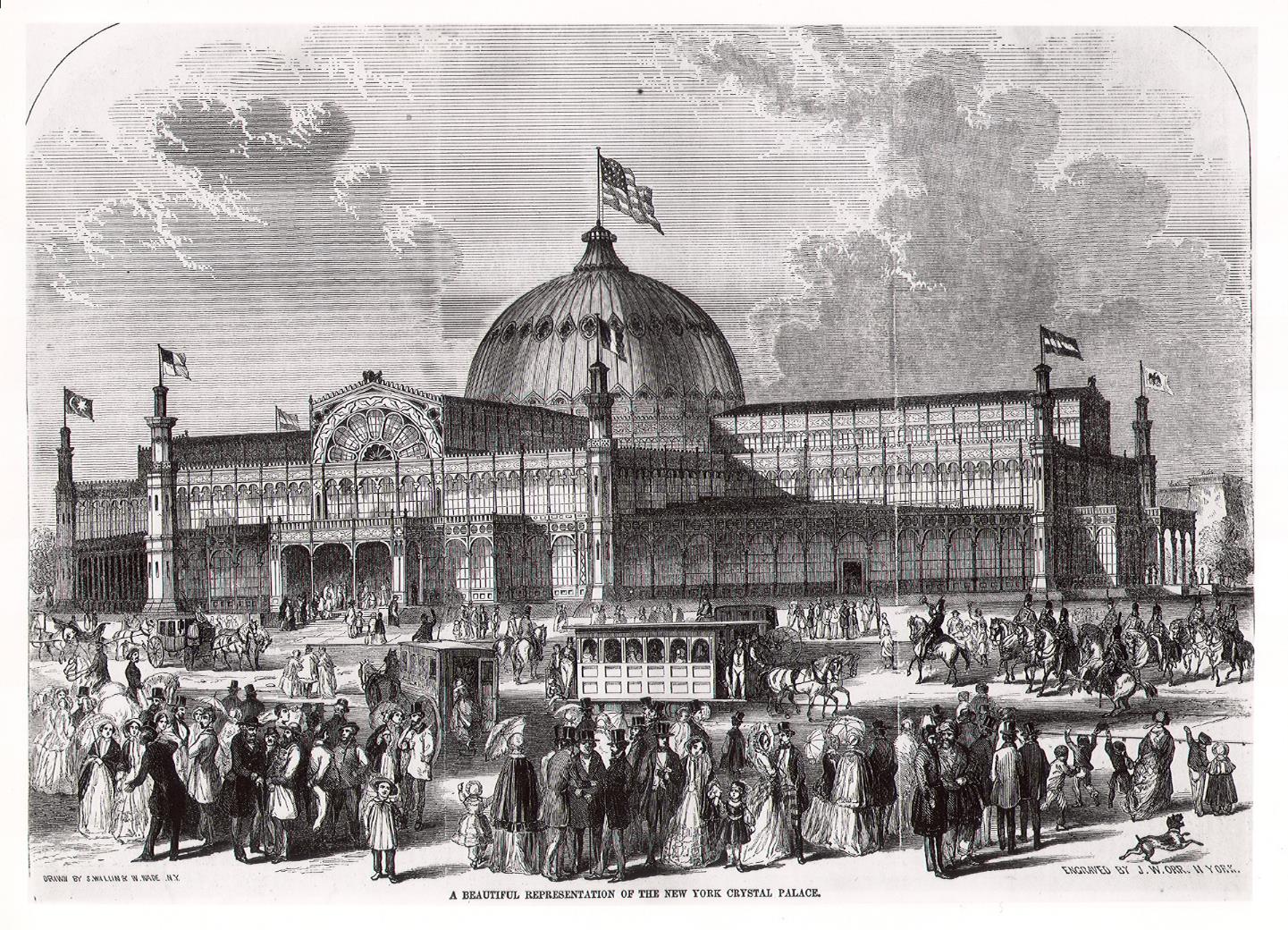 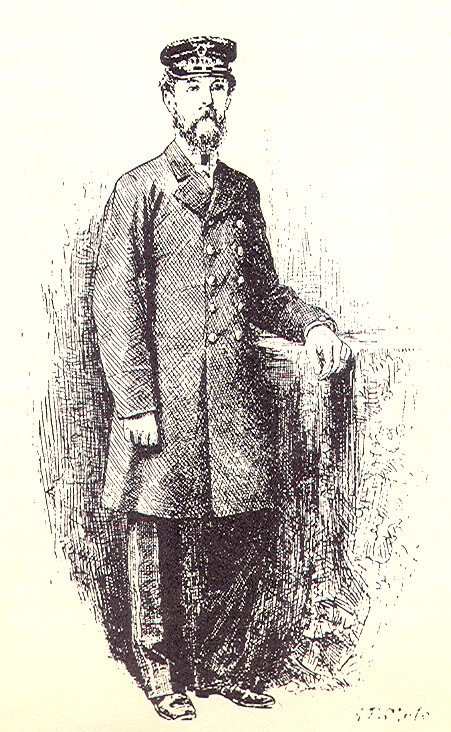 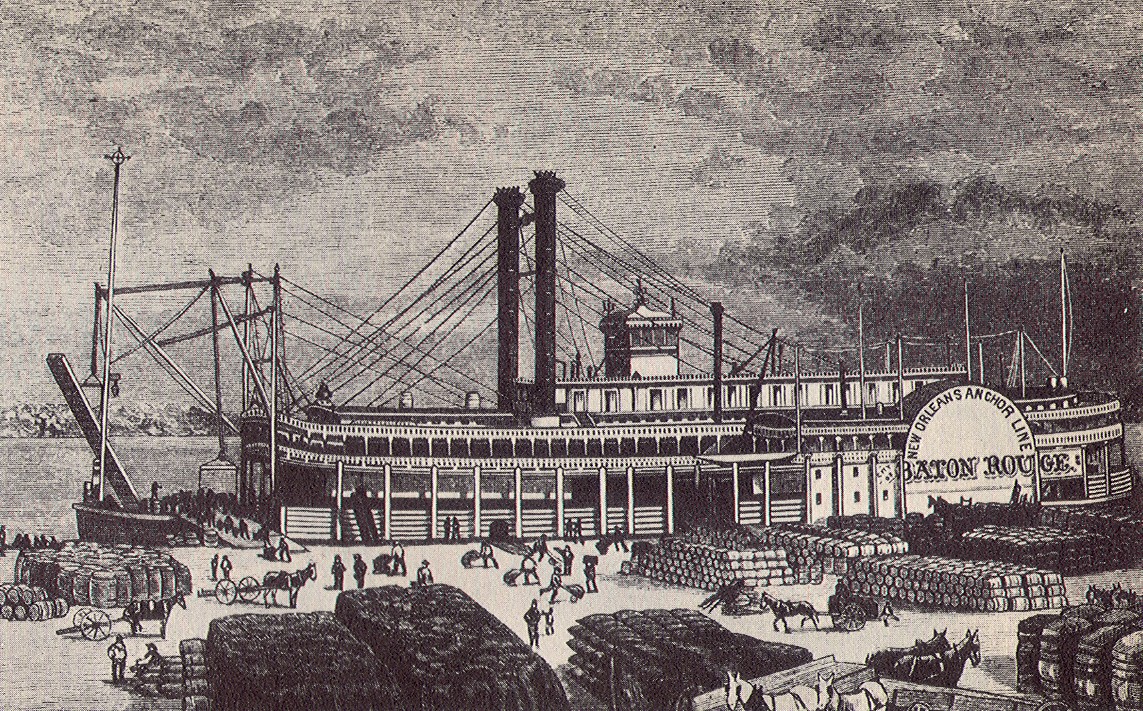 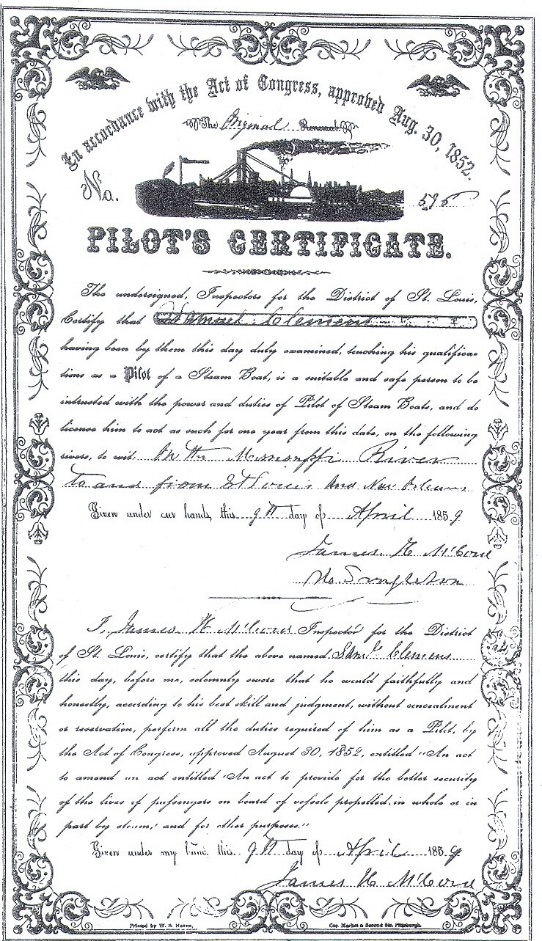 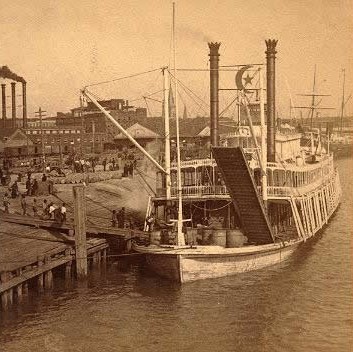 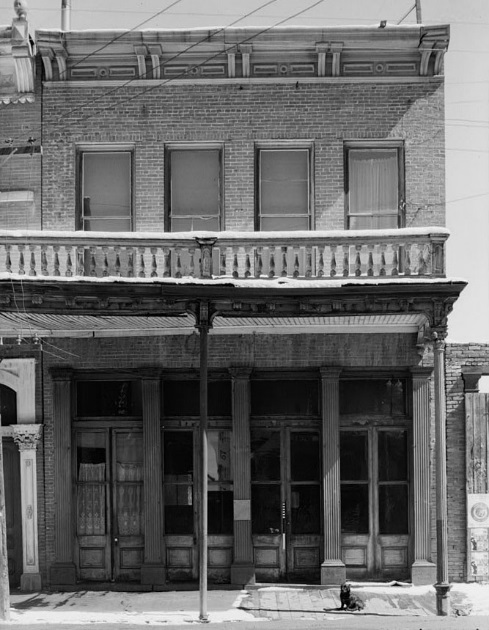 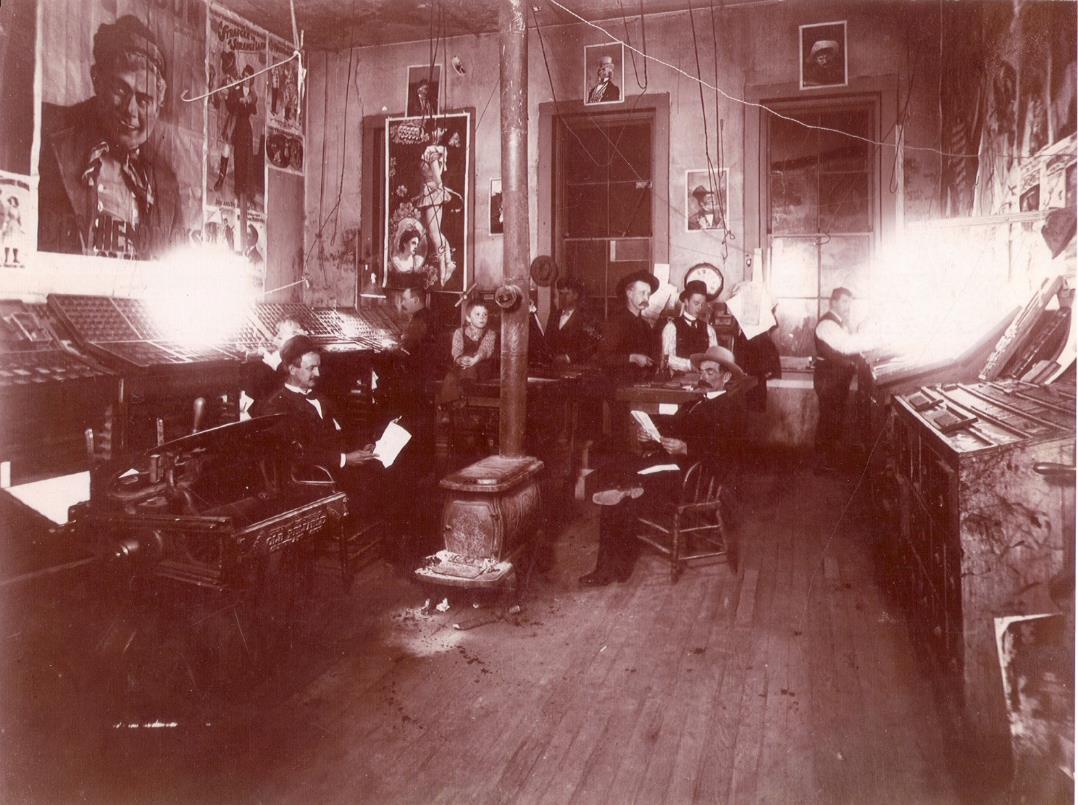 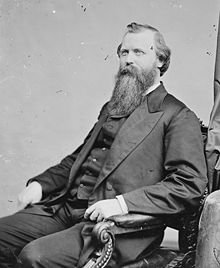 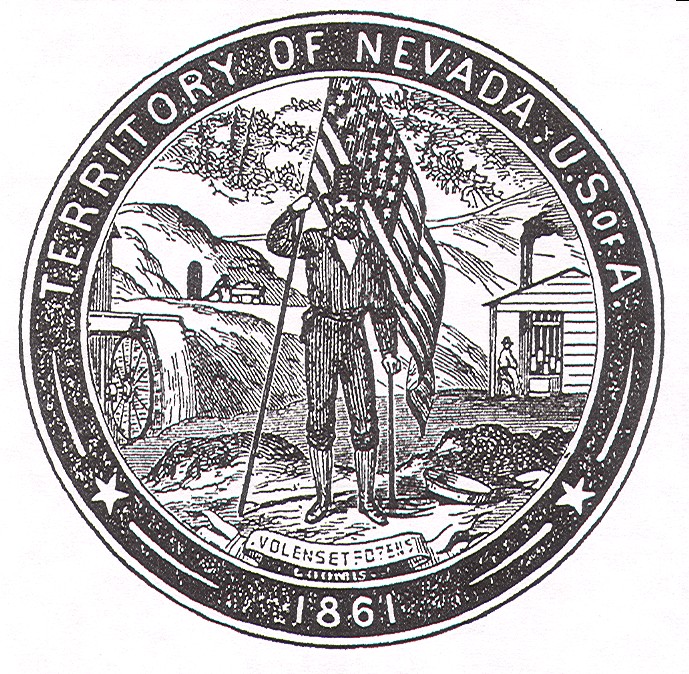 Pen Names Sam Clemens UsedW. Epaminondas Adrastus BlabRamblerJoshThomas Jefferson SnodgrassSergeant FathomMARK TWAIN
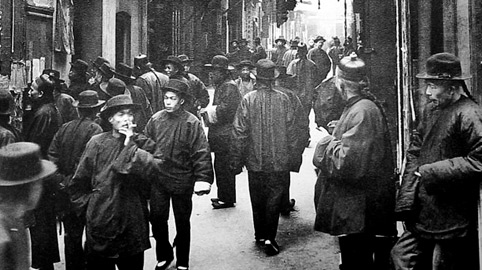 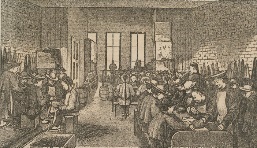 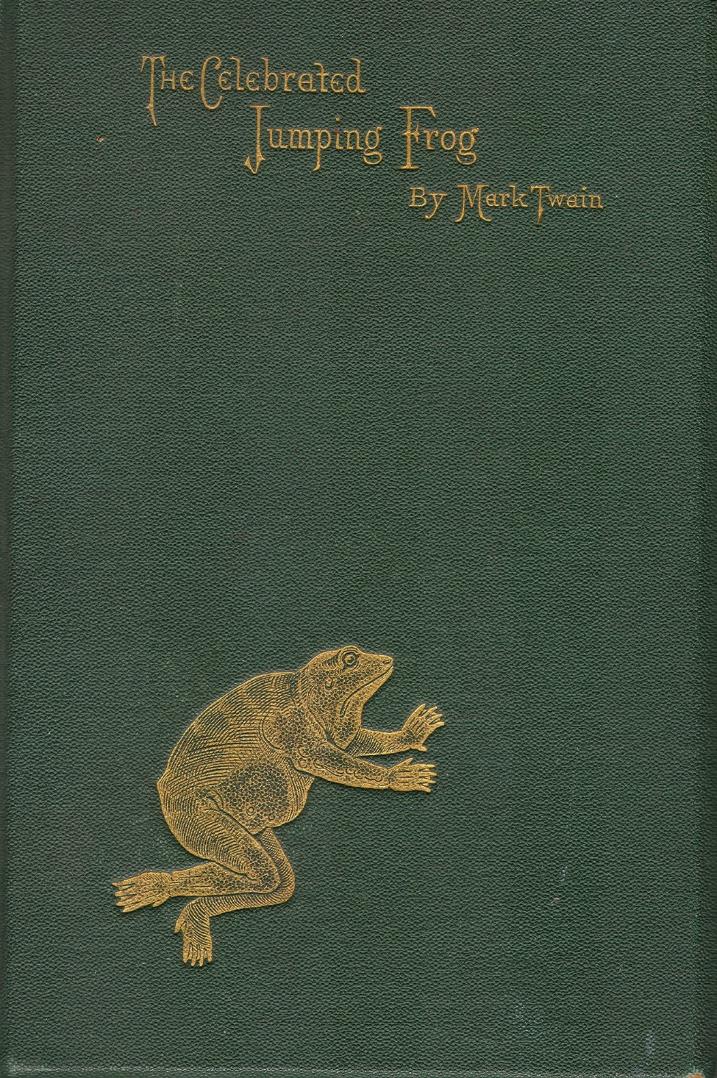 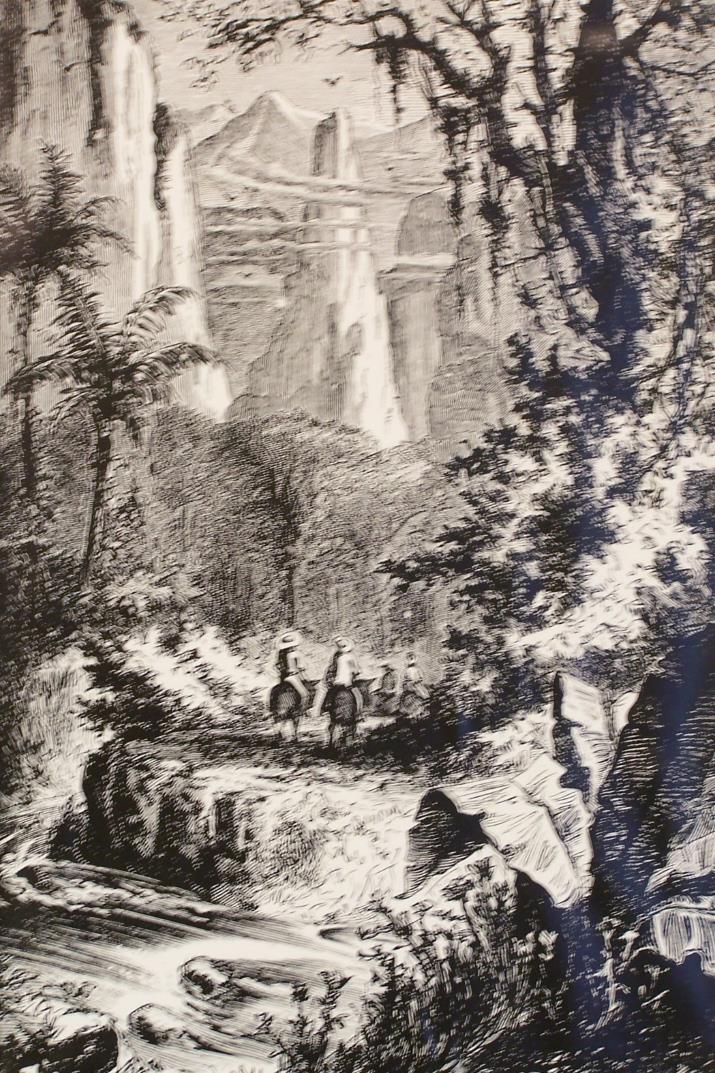 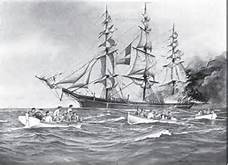 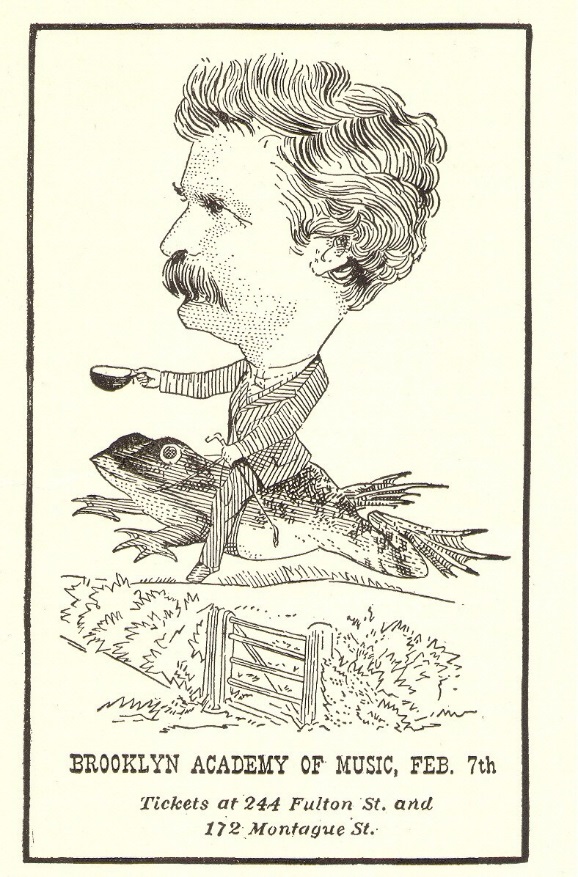 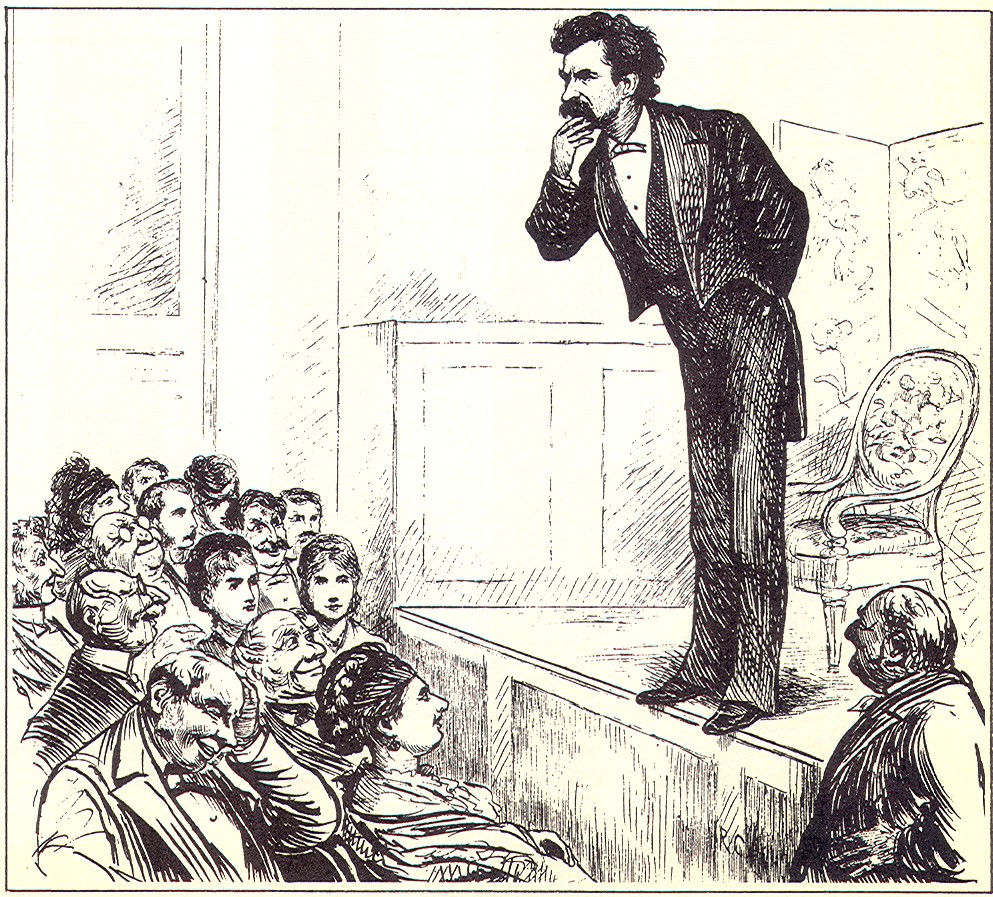 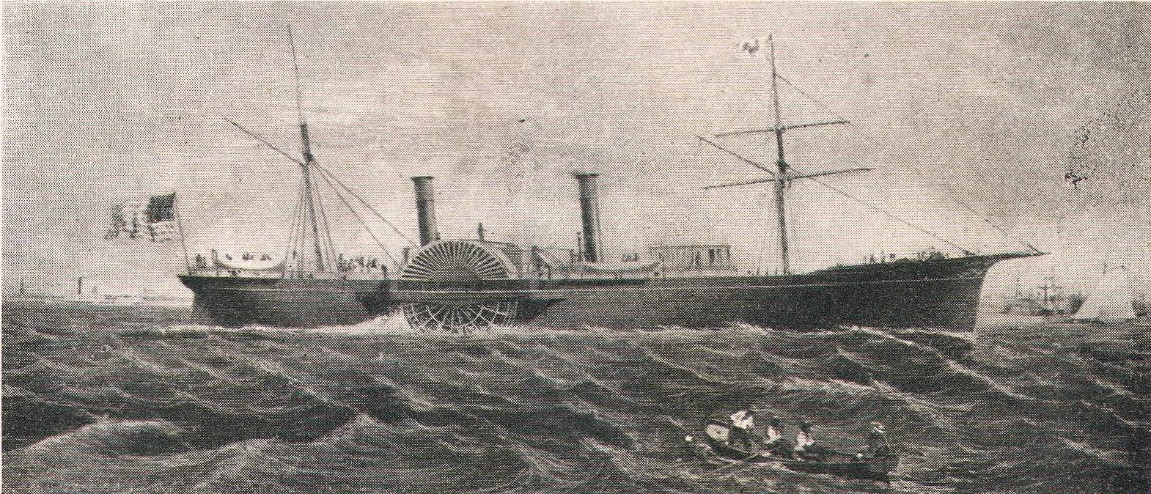 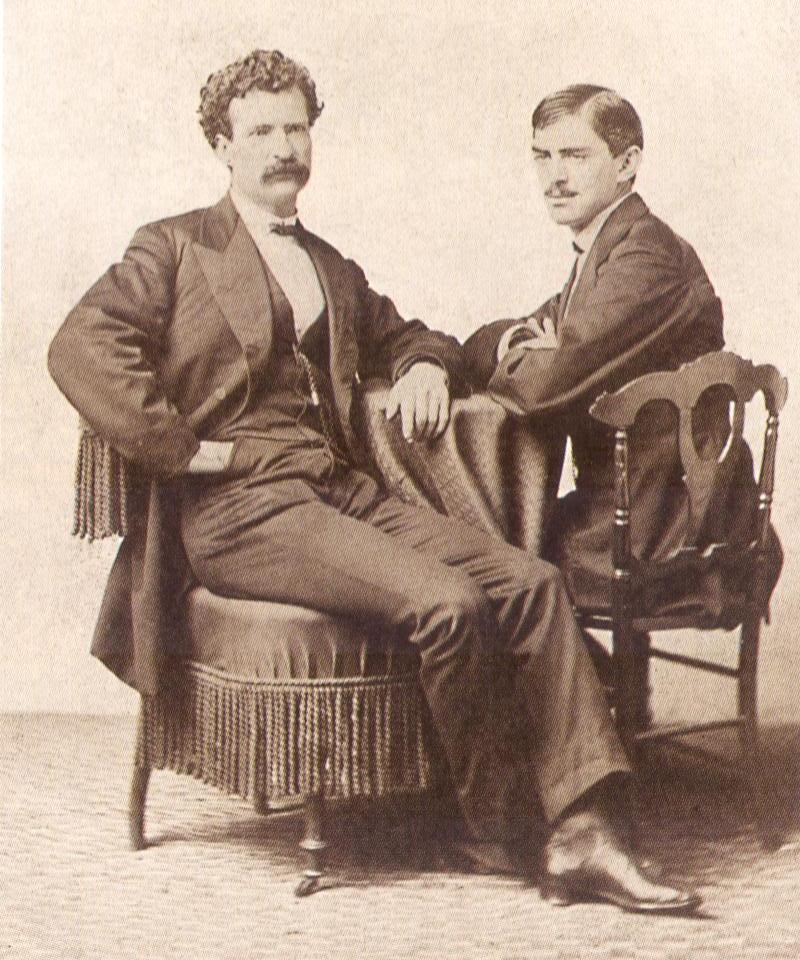 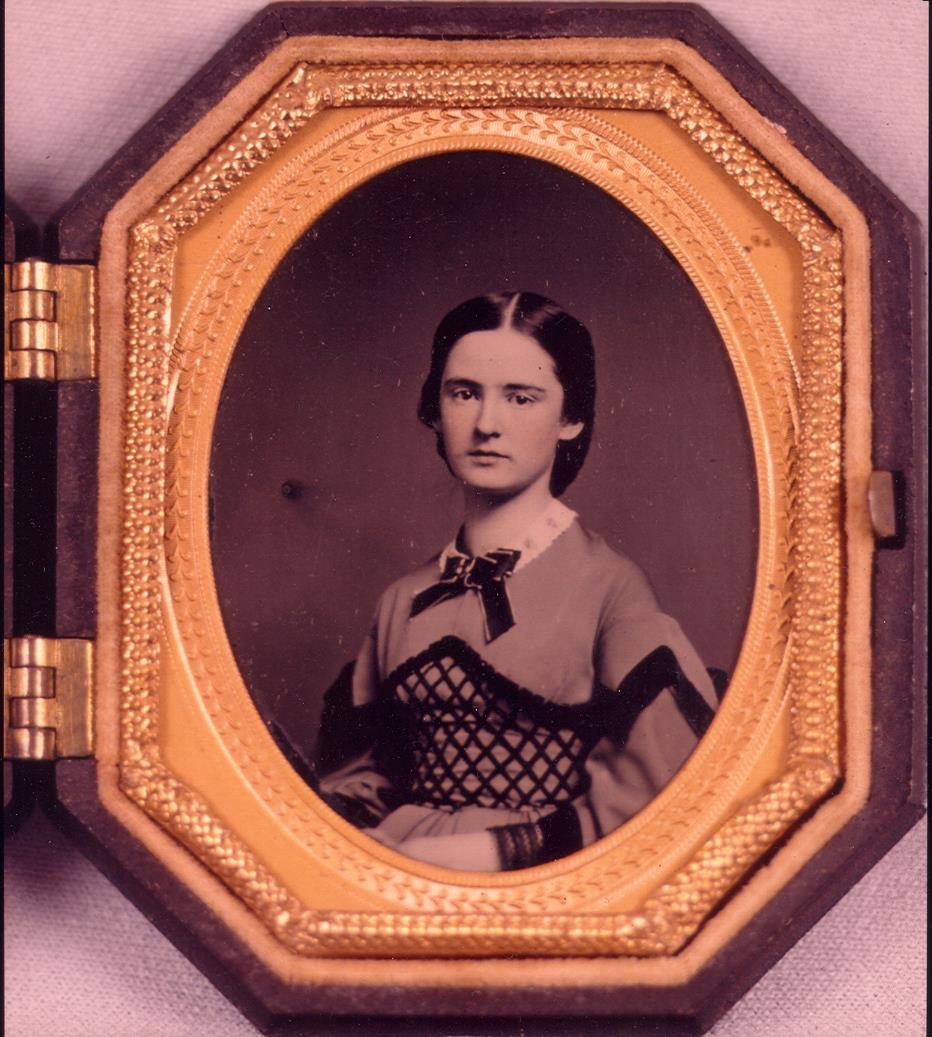 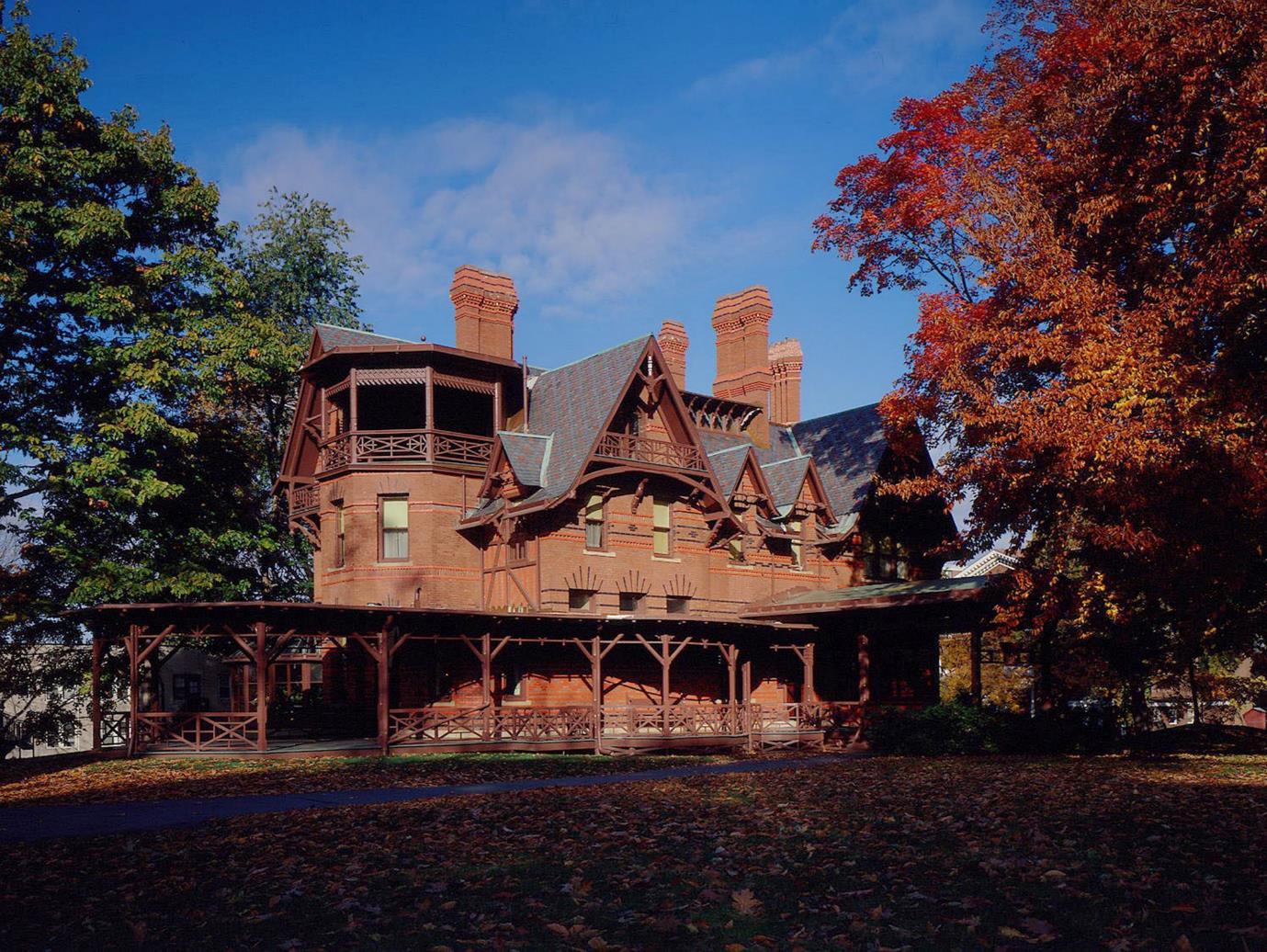 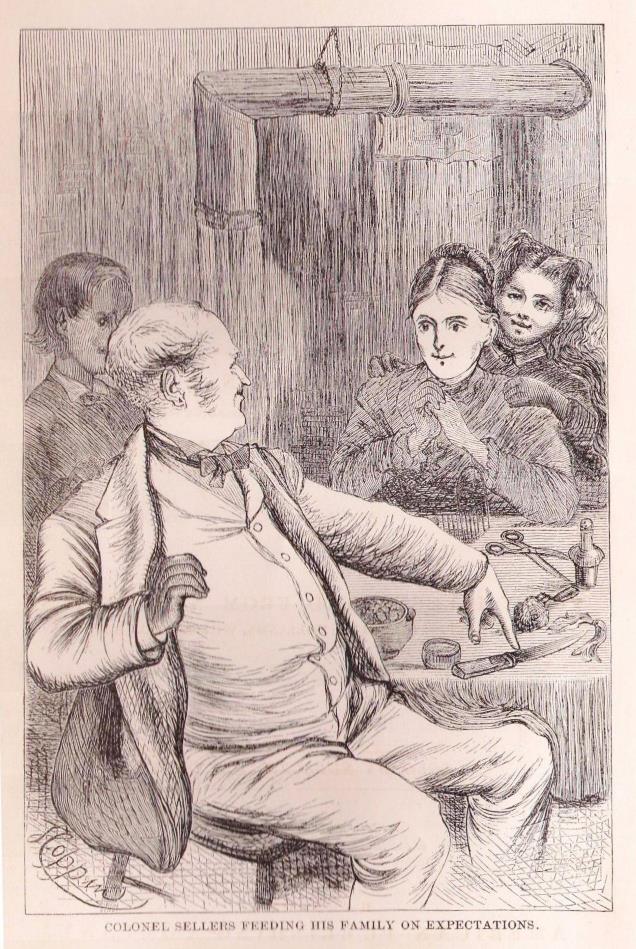 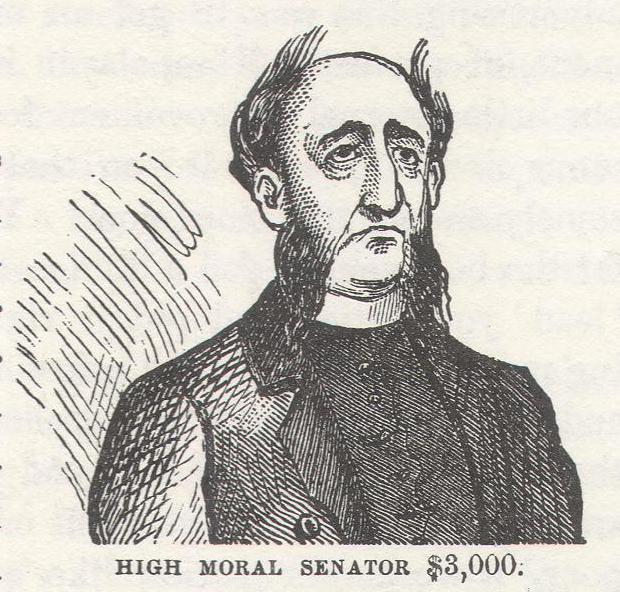 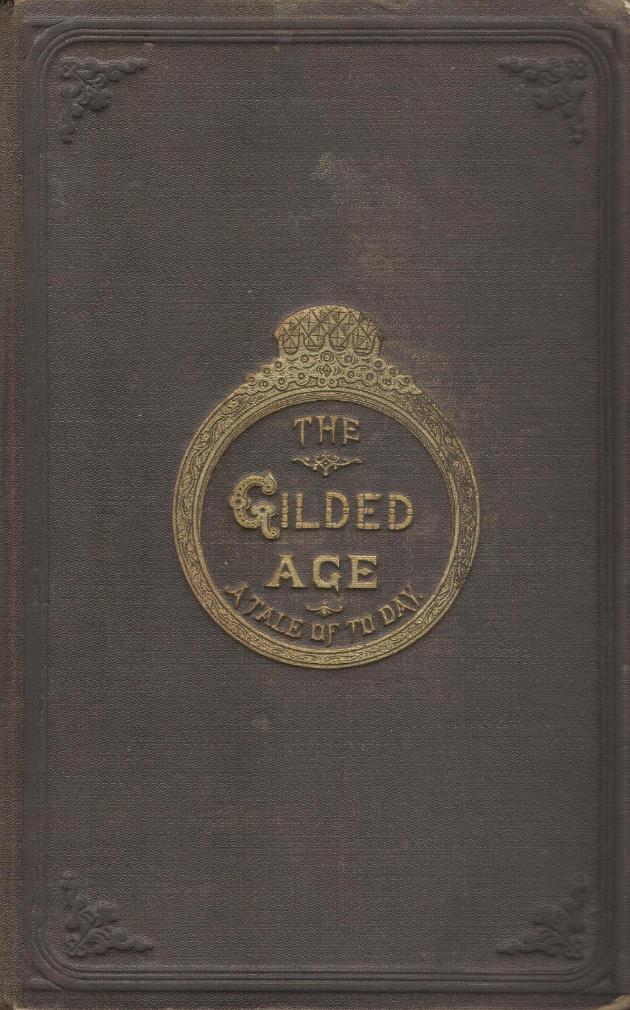 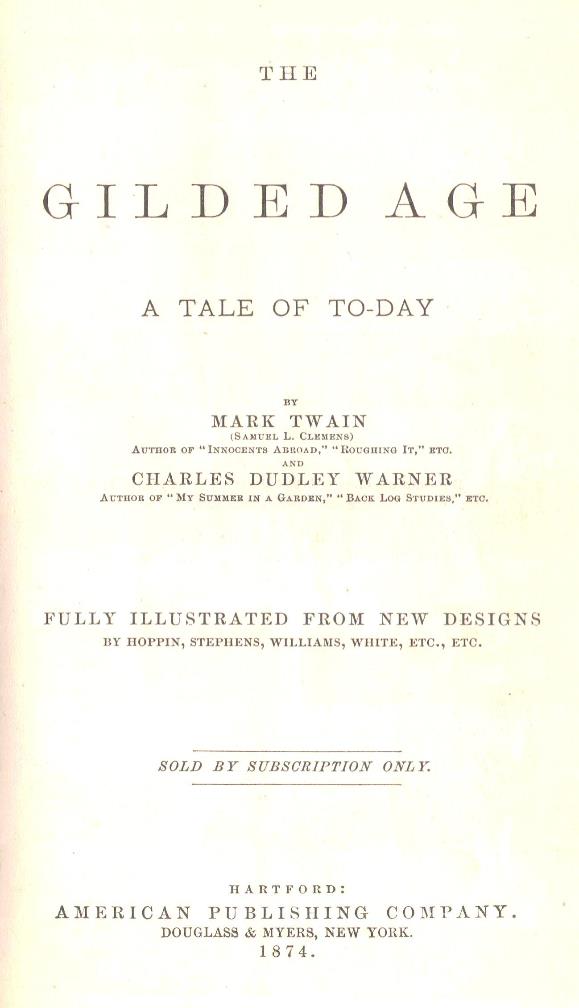 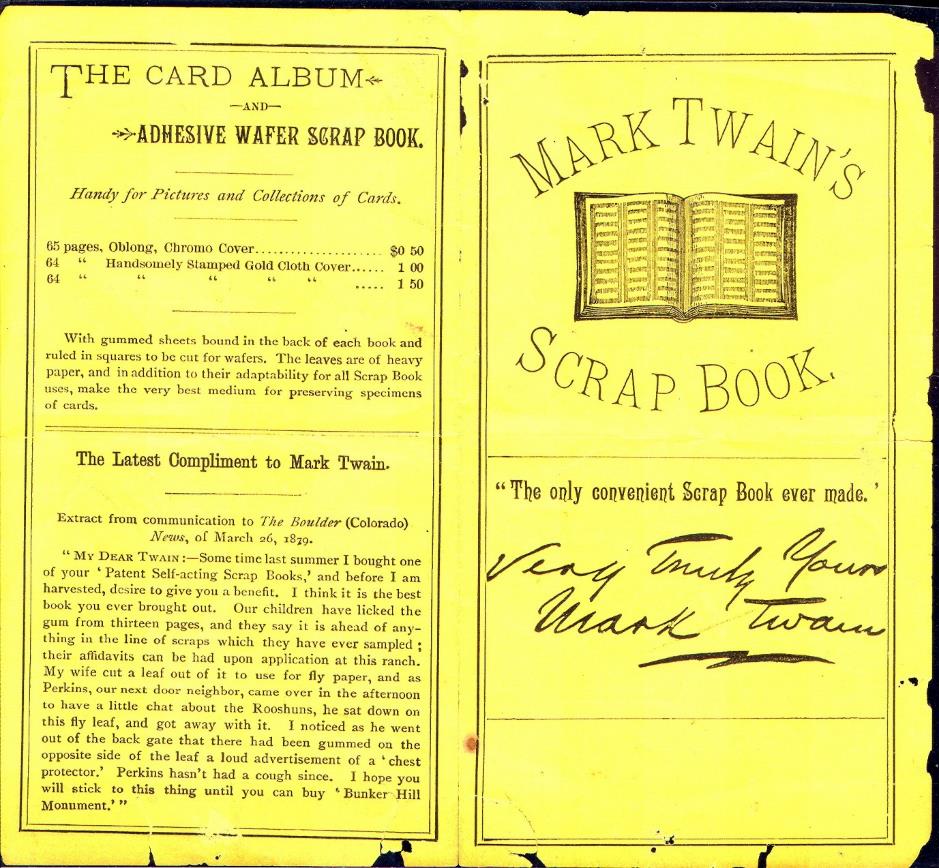 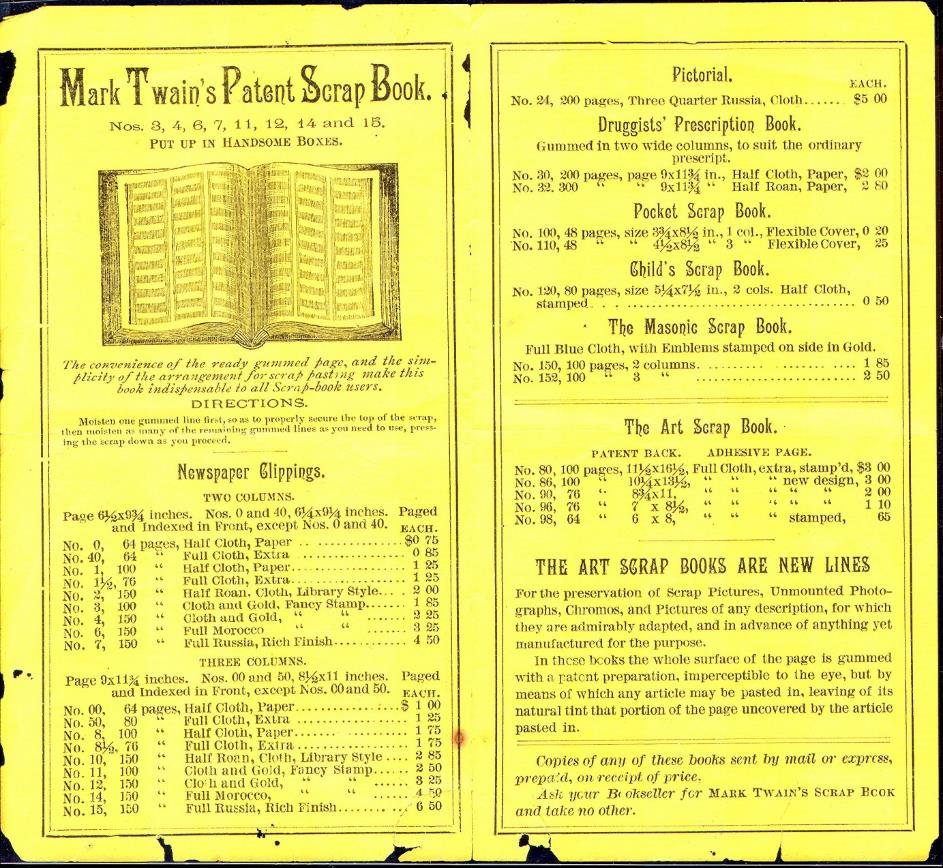 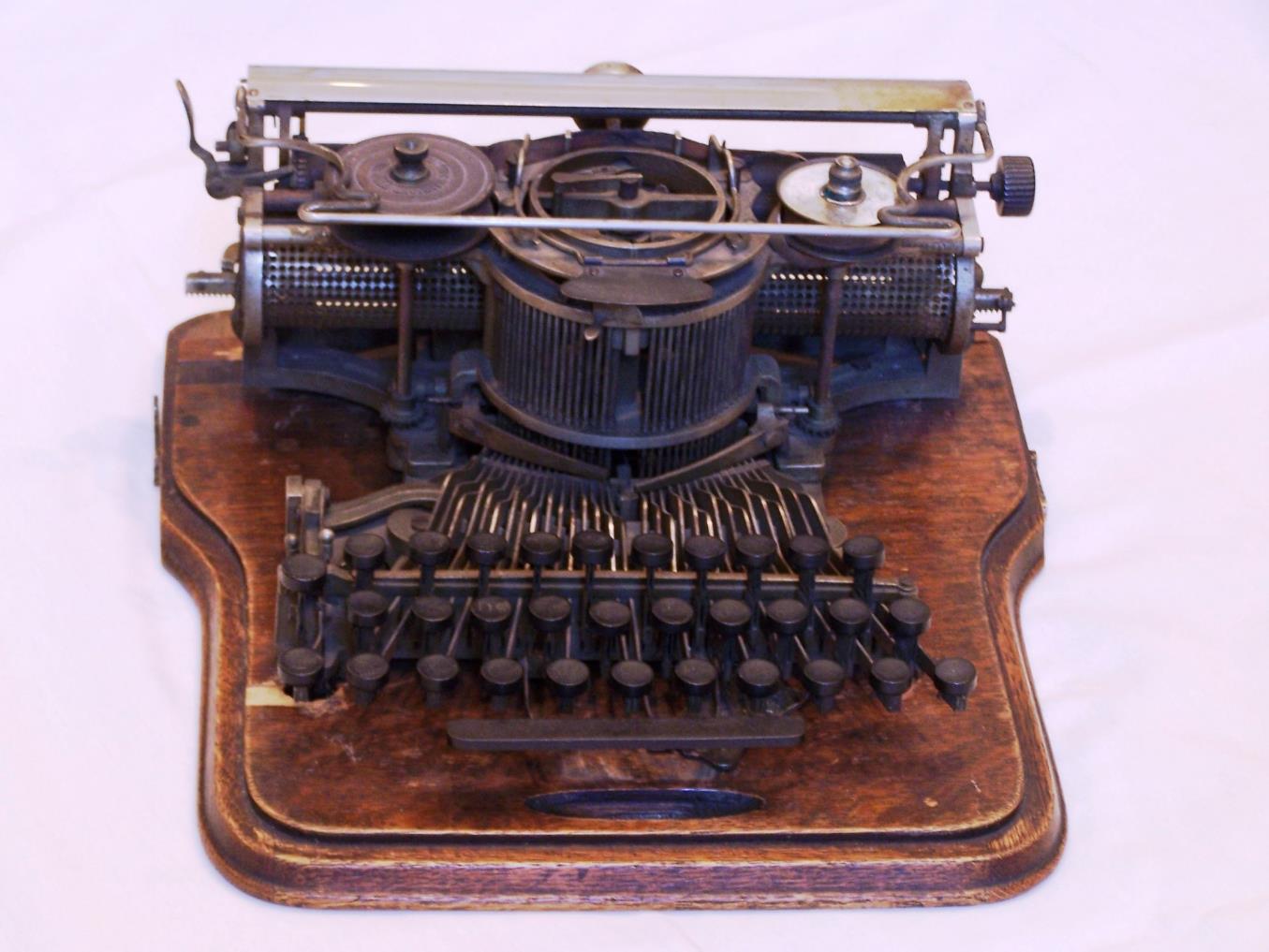 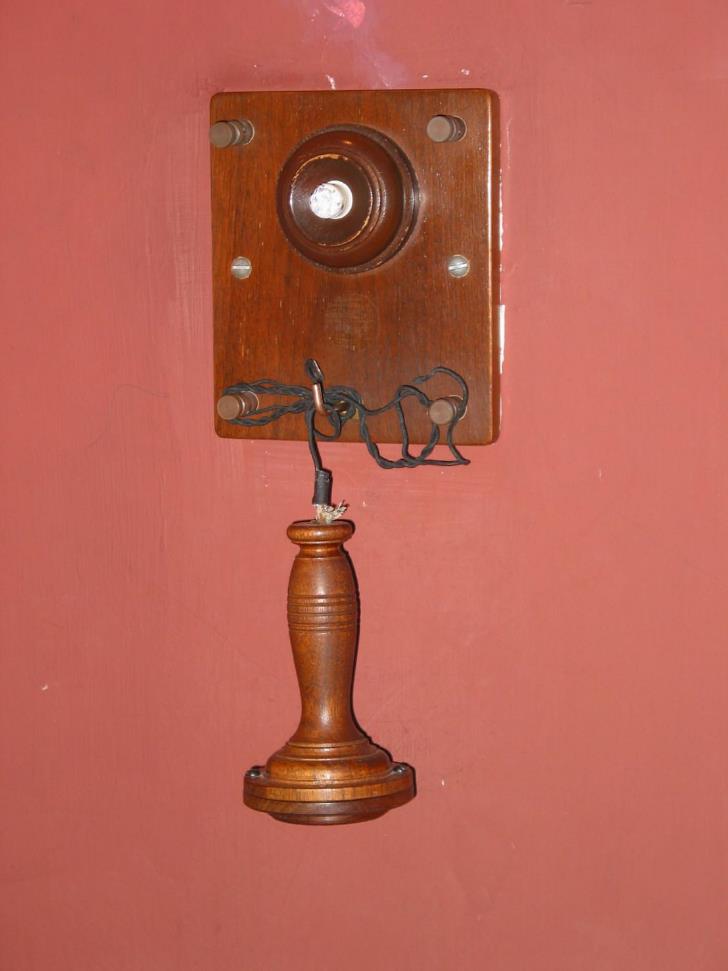 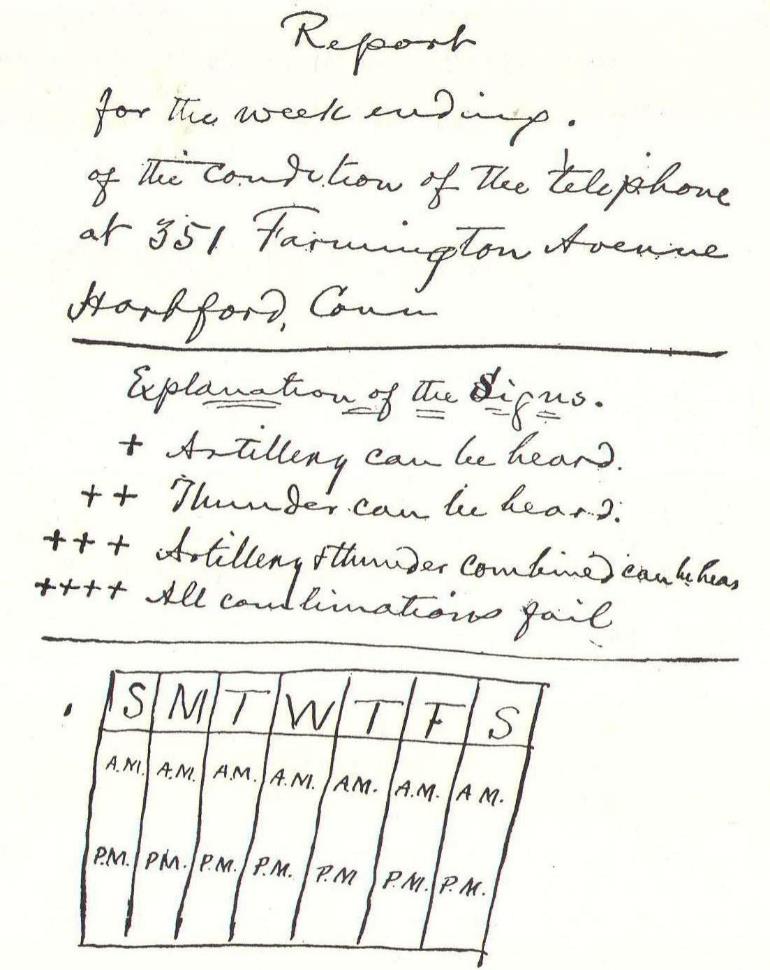 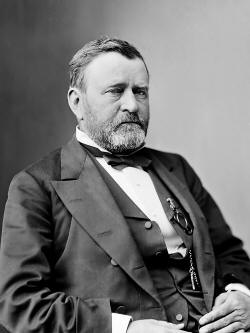 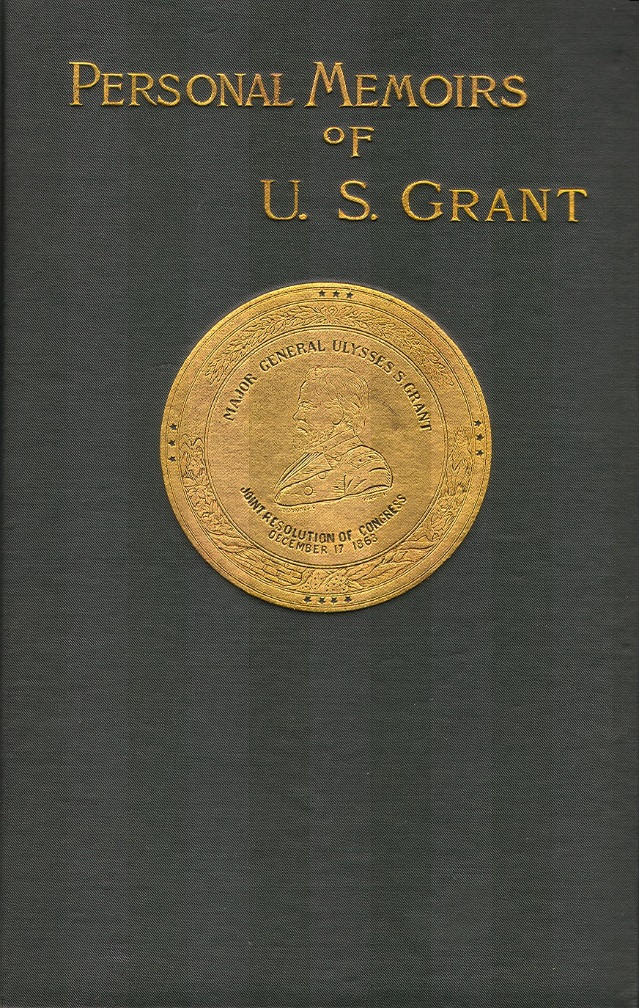 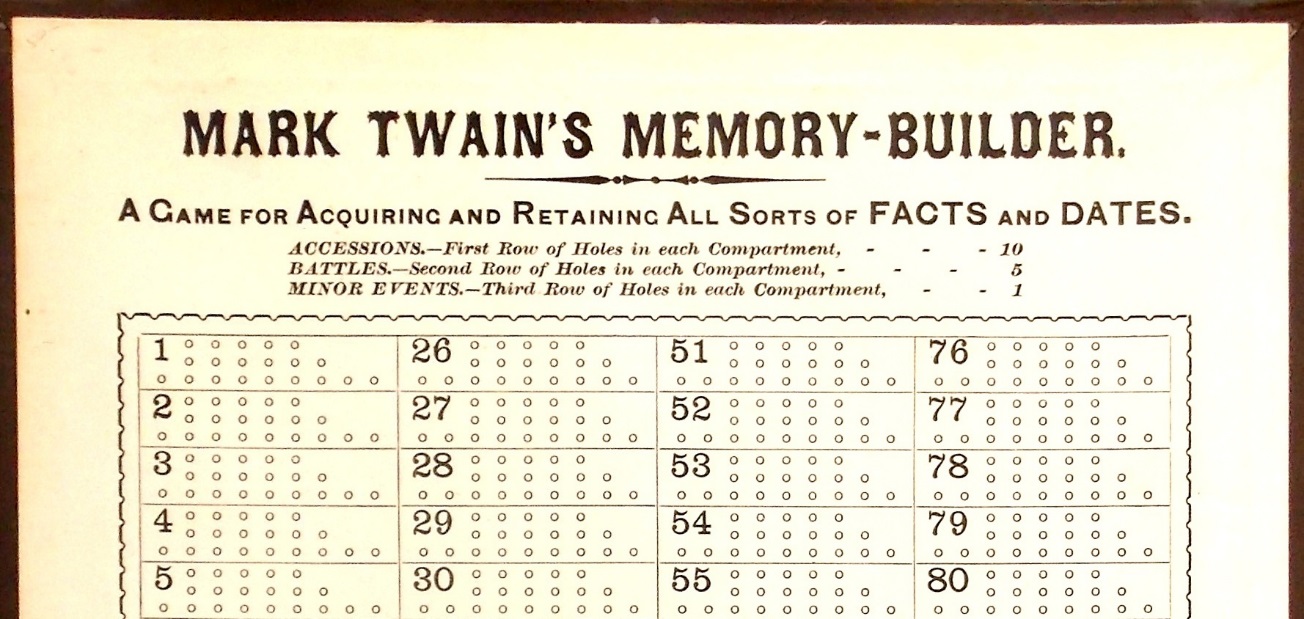 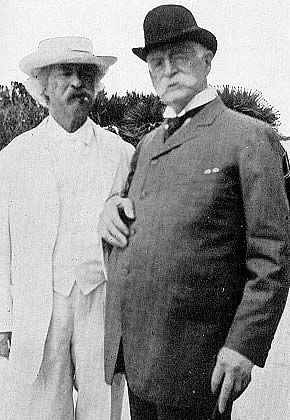 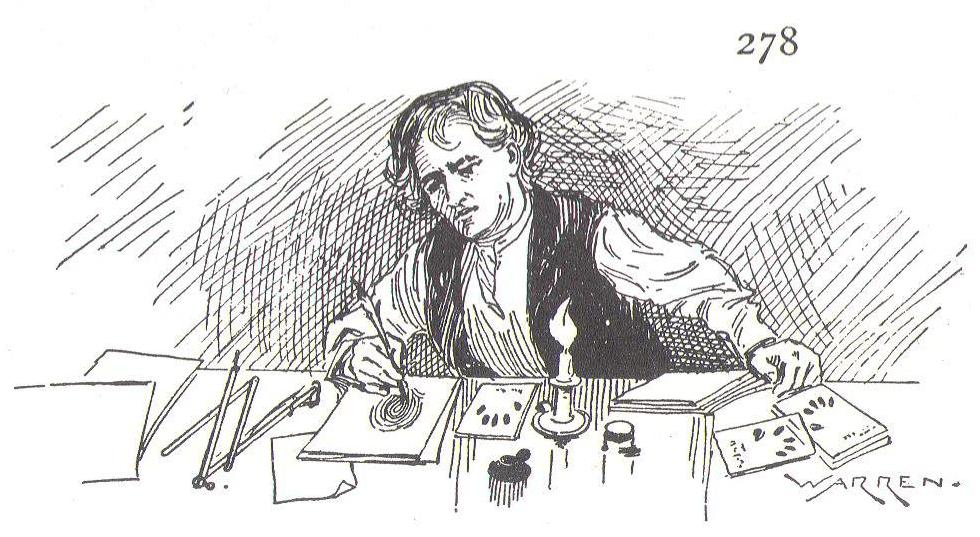 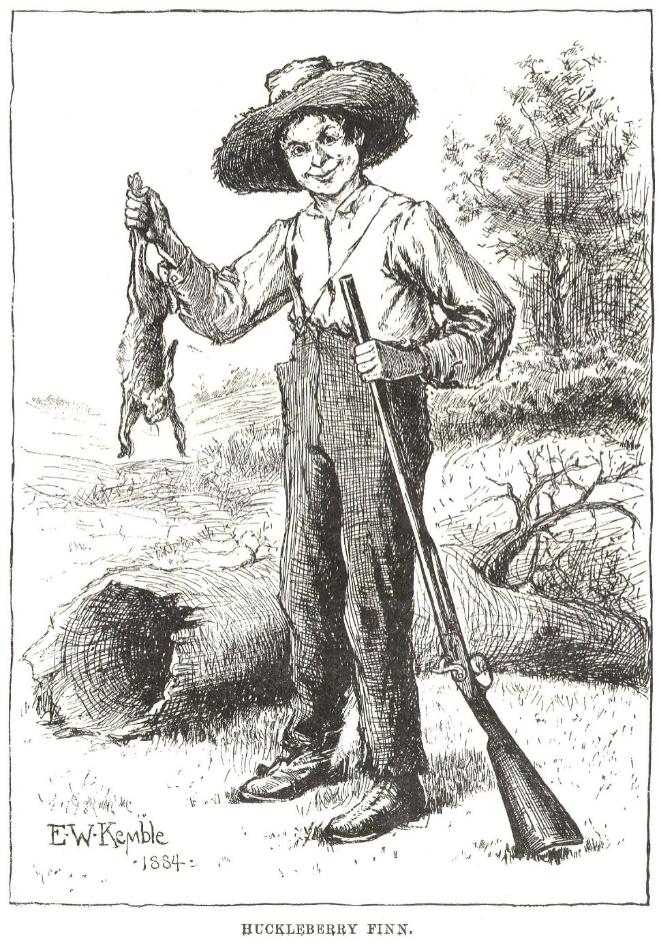 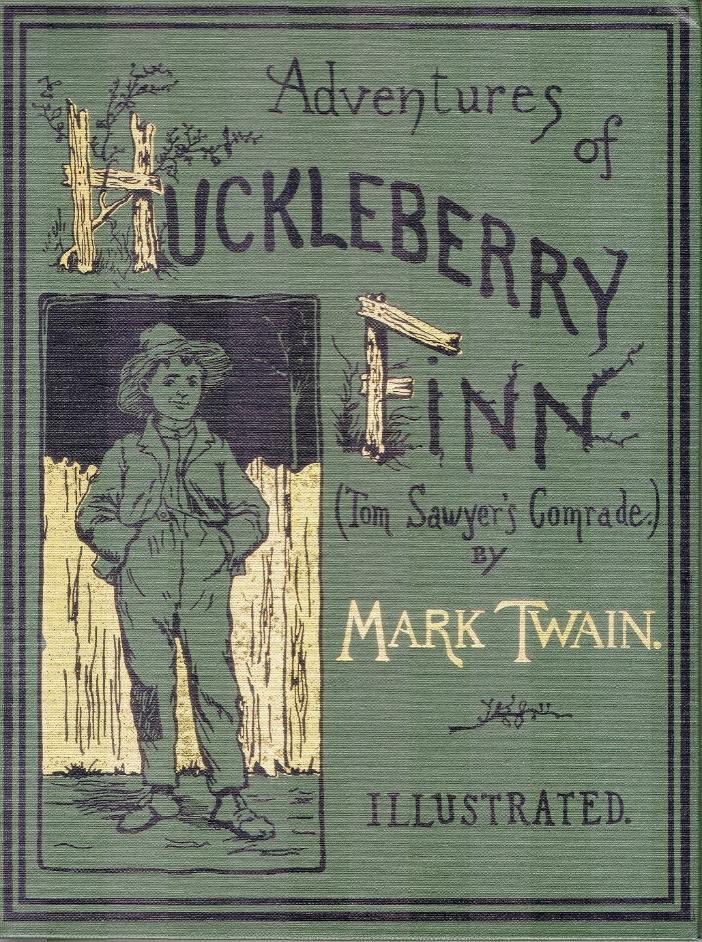 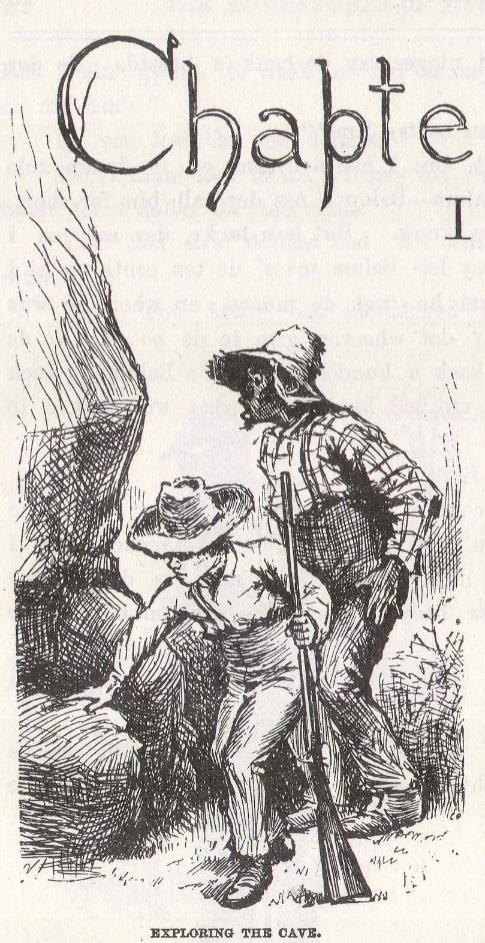 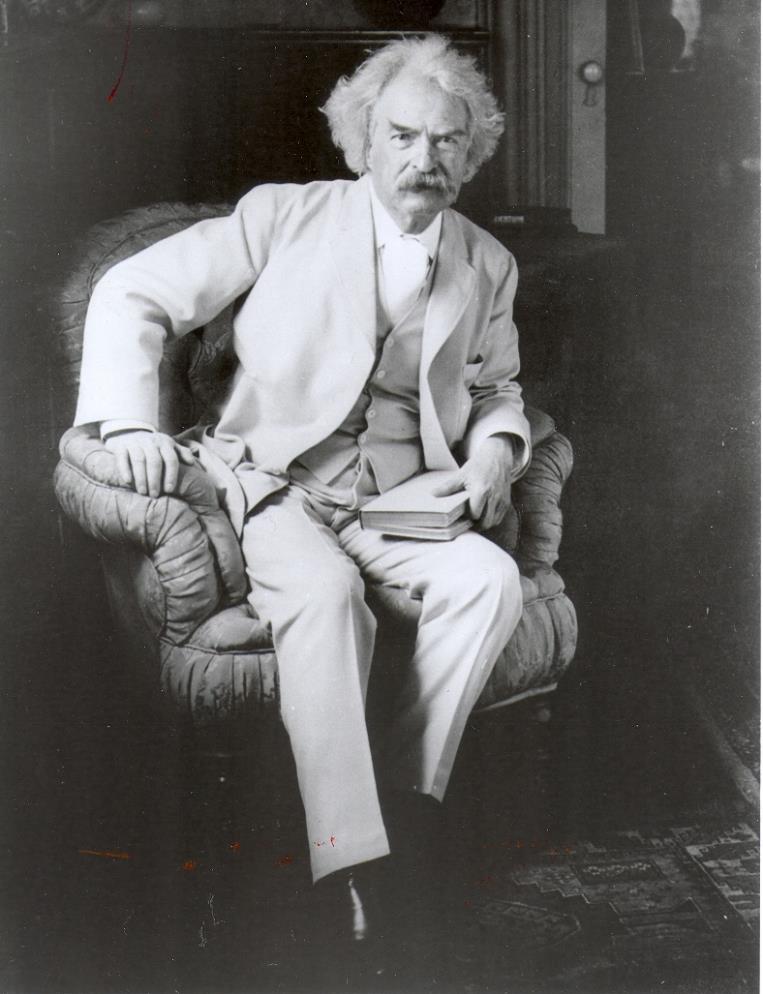 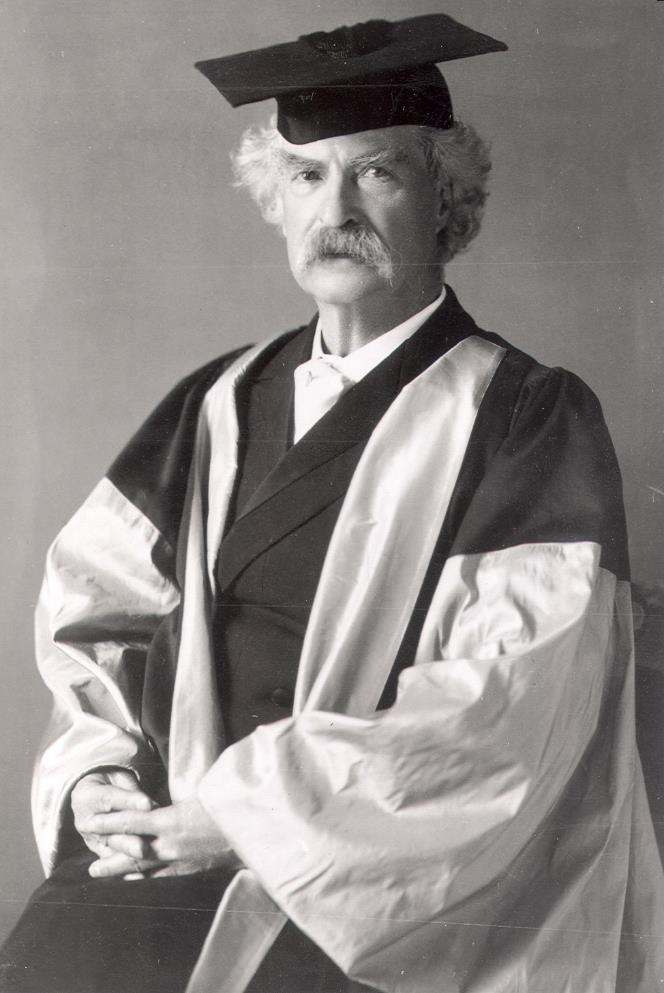 MARK TWAIN
RIGHT PLACE RIGHT TIME
Steamboat Pilot
Nevada – Frontier – Mining
San Francisco – boom times
Hawaii – Hornet disaster
Meeting Charlie Langdon
Subscription Books
Lecturing
The Gilded Age
U S Grant – Memoirs Success
Henry Huttleson Rogers
Adventures of Huckleberry Finn
FIRSTS
Crystal Palace – World’s Fair
Cruise Trip to Europe
Scrapbook Patent
Typewritten Manuscript
Telephone
Memory Builder Game